Občanská a politická socializace
Jan Šerek
2. 5. 2013 
Psychologie adolescentů
Program
Vymezení
Občanská, nebo politická socializace?
Proč je důležité se tím zabývat?
Vývojové hledisko
Socializační činitelé
Současné trendy
Náš výzkum
Vymezení
Makro-rovina
studium toho, jak si sociální a politické systémy udržují svou stabilitu prostřednictvím vštěpování určitých hodnot, přesvědčení a norem chování svým občanům

Mikro-rovina
studium vzorců a procesů, kterými na individuální rovině probíhá politický/občanský vývoj, učení a utváření vlastního specifického vztahu k politickému/občanskému prostředí, ve kterém člověk žije

(Sapiro, 2004)
Vymezení
Rodina
Školní třída
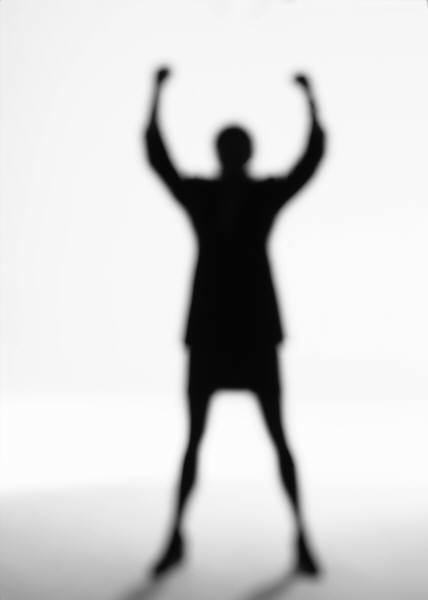 mikrosystém
Bronfenbrenner, 1979
Wilkenfeld et al., 2010
Vymezení
Rodina
Školní třída
mezosystém
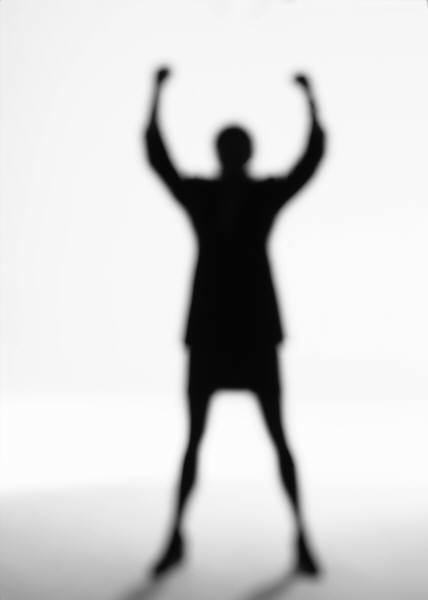 mikrosystém
Bronfenbrenner, 1979
Wilkenfeld et al., 2010
Vymezení
Pracoviště
Školská rada, osnovy
Rodina
Školní třída
exosystém
mezosystém
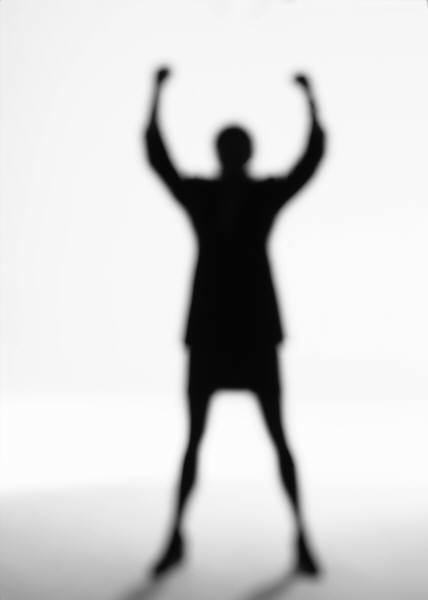 mikrosystém
Bronfenbrenner, 1979
Wilkenfeld et al., 2010
Vymezení
Kulturní hodnoty a normy, politická kultura, ideologie dominujícího ekonomického a politického systému …
Pracoviště
Školská rada, osnovy
makrosystém
Rodina
Školní třída
exosystém
mezosystém
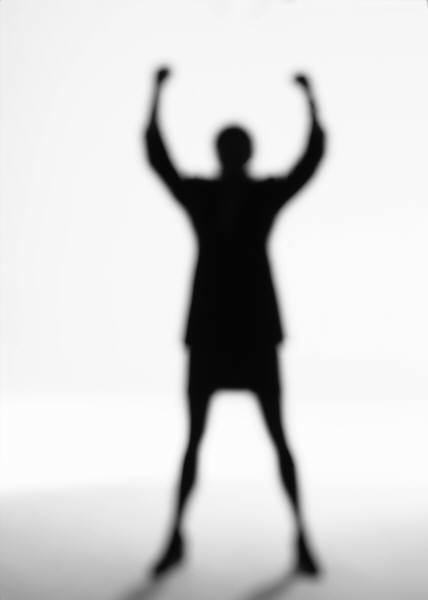 mikrosystém
Bronfenbrenner, 1979
Wilkenfeld et al., 2010
Občanská, nebo politická socializace?
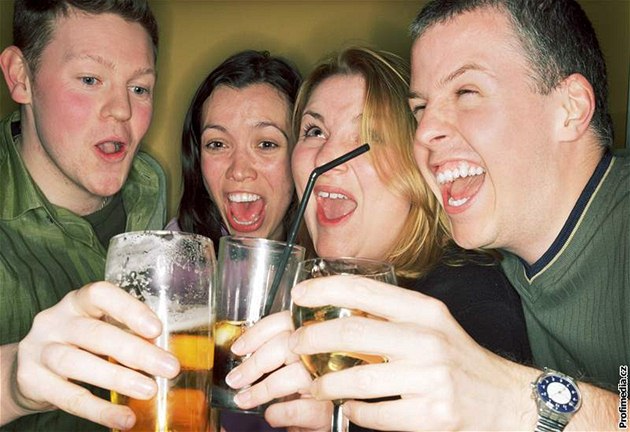 pasivní mládež …?
Občanská, nebo politická socializace?
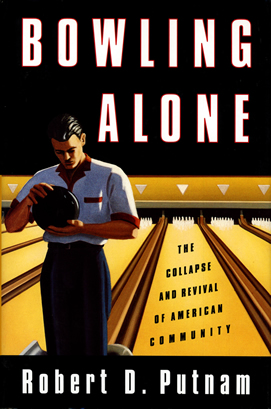 Občanská, nebo politická socializace?
Norris, 2003
Data: European Social Survey
Občanská, nebo politická socializace?
Norris, 2003
Data: European Social Survey
Občanská, nebo politická socializace?
Norris, 2003
Data: European Social Survey
Občanská, nebo politická socializace?
Norris, 2003
Občanská, nebo politická socializace?
Norris, 2003
Občanská, nebo politická socializace?
Norris, 2003
Občanská, nebo politická socializace?
Syvertsen, Wray-Lake, Flanagan, Osgood, & Briddell, 2011
psaní veřejným činitelům, darování peněz kandidátovi a práce v politické kampani
účast na zákonné demonstraci a bojkot určitých výrobků či obchodů
účast na záležitostech místní komunity nebo dobrovolná práce
Občanská, nebo politická socializace?
dobrovolná práce – alternativní aktivity – aktivity spojené s volením a stranami
občanská
politická
starší přístupy k politické socializaci se soustředily zejména na politické činnosti spjaté s volením a stranami (e.g. Gallatin, 1980; Sears, 1975)

tento postup však není adekvátní s ohledem na skutečné chování současných mladých lidí

přestože dochází k poklesu tradiční politické angažovanosti,  zapojení do méně formálních aktivit je stále významné, či dokonce narůstá
Proč je důležité se tím zabývat?
politická/občanská socializace je zprávou o budoucím vývoji naší společnosti
Proč je důležité se tím zabývat?
politická/občanská socializace je zprávou o budoucím vývoji naší společnosti

dění ve veřejné sféře považuje podstatná část mladých lidí za důležité
Proč je důležité se tím zabývat?
politická/občanská socializace je zprávou o budoucím vývoji naší společnosti

dění ve veřejné sféře považuje podstatná část mladých lidí za důležité

občanský vývoj úzce souvisí s dalšími oblastmi vývoje (například morální a hodnotový vývoj)
Vývojové hledisko
„Do okamžiku, kdy dítě ve věku 14 let nastupuje na střední školu, jsou již jeho základní politické orientace ve vztahu k režimu a komunitě pevně usazené. Proto přinejmenším během následujících čtyř let na střední škole můžeme zaznamenat pouze málo podstatných změn.”

(Easton & Hess, 1962, 236)
Vývojové hledisko
Kritika: Cook, 1985; Merelman, 1972;Niemi, & Hepburn, 1995; Renshon, 1992.

Dva nepřijatelné předpoklady:
Vývojové hledisko
1) Předpokládá se, že děti mají kvalitativně stejné kognitivní procesy jako dospělí
Vývojové hledisko
Výzkum politické kognice dětí Josepha Adelsona a spolupracovníků (Adelson & O‘Neil, 1966; Adelson, O‘Neil, & Green, 1969; Adelson & Beall, 1970):
do věku 13-15 děti nedokáží rozlišit mezi abstraktními politickými úřady (např. prezident) a konkrétními osobami, které tyto úřady zastávají
do adolescence nejsou mladí lidé schopní vzít v úvahu dlouhodobé důsledky zákonů a jiných sociálních norem, jejich soulad s obecnými morálními principy a jejich důsledky pro různé sociální skupiny
ačkoli děti ve věku 10-12 rozlišují mezi místní a národní vládou a znají některé základní informace o politických stranách, nerozumějí, proč politické strany mezi sebou soupeří a jaký je rozdíl mezi demokracií a diktaturou
do věku 13 dětí nerozumějí, že politické strany reprezentují zájmy odlišných sociálních skupin
Vývojové hledisko
Obecnější teorie kognitivního vývoje:

Jean Piaget
schopnost abstraktního uvažování se objevuje okolo věku 11-12
Robert Selman
od věku 12-14 se stáváme schopní zaujmout perspektivu „třetí“ nezúčastněné osoby
od věku 15 se stáváme schopní pochopit perspektivy „třetích“ nezúčastněných osob, které vycházejí z odlišných kulturních a hodnotových systémů
Vývojové hledisko
2) Předpokládá se, že politické orientace dětí a dospělých mohou být měřeny stejnými nástroji
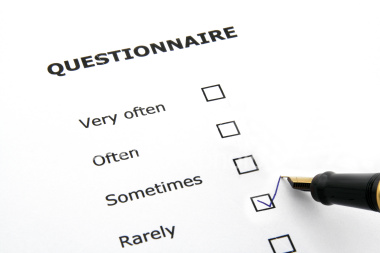 Vývojové hledisko
Proč adolescence…?

rozvoj sociální složky identity (Erikson, 1968)
společenské a institucionální pobídky
vzdělávací systém (Niemi & Hepburn, 1995)
politická práva
Vývojové hledisko
Hypotéza vnímavých let



Celoživotní otevřenost
adolescence
dospělost
adolescence
dospělost
Vývojové hledisko
Hypotéza vnímavých let



Celoživotní otevřenost
adolescence
dospělost
adolescence
dospělost
Vývojové hledisko
co podporuje hypotézu vnímaných let?

longitudinální výzkum ukázal, že  politické orientace mají nejnižší stabilitu v adolescence a mladé dospělosti, zatímco v další životě zůstávají relativně stabilní (Krosnick & Alwin, 1989; Prior, 2010; Sears & Levy, 2003)Eckstein, Noack, & Gniewosz (2012) popsali narůstající stabilitu politických orientací v průběhu adolescence
Vývojové hledisko
co podporuje hypotézu vnímaných let?

stejný vzorec se projevuje i u dalších sociopolitických postojů, které mohou souviset s politickým/občanským chováním, jako je například autoritářství, dogmatismus, tolerance, etnocentrismus či podpora sociální rovnosti (Duckitt, 2009; Vollebergh, Iedema & Raaijmakers, 2001)
Vývojové hledisko
co podporuje hypotézu vnímaných let?

výzkumy kolektivní paměti ukazují, že si lidé z paměti nejlépe vybavují politické události (např. změny režimu), které se udály během jejich adolescence nebo mladé dospělosti, zatímco události z jiných období si vybavují hůře (Valencia & Páez, 1999)historické události mají největší dopad na politický vývoj člověka, pokud se stanou v období adolescence či mladé dospělosti (Sears, 2002; Sears & Levy, 2003)
Socializační činitelé
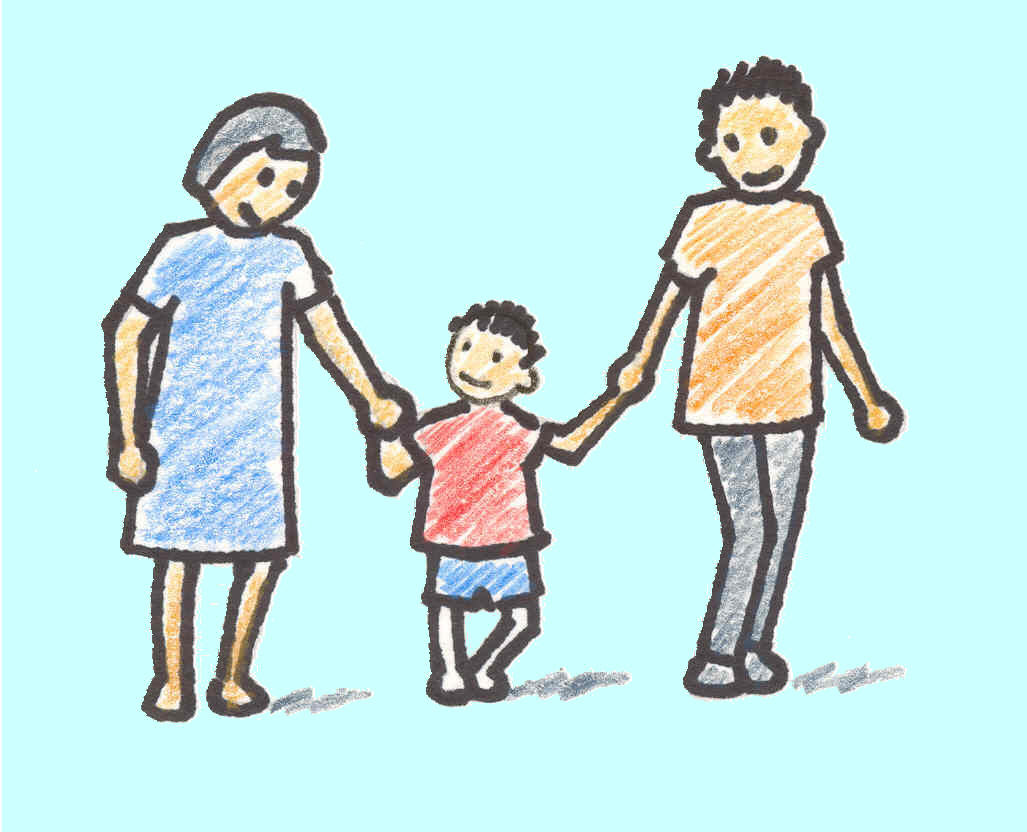 Socializační činitelé
Socializační činitelé
Socializační činitelé
Socializační činitelé
Současné trendy
Aktérství (agency)
Směry vlivu
Intervence
Současné trendy
Aktérství (agency)
dítě/adolescent jako pasivní příjemce vs. aktivní činitel
Současné trendy
Aktérství (agency)
dítě/adolescent jako pasivní příjemce vs. aktivní činitel
současné teorie ve vývojové psychologii zdůrazňují, že proces socializace není pouhým přenosem okolních vlivů na člověka (Maccoby, 2007; Nurmi, 2004)
Současné trendy
Aktérství (agency)
dítě/adolescent jako pasivní příjemce vs. aktivní činitel
současné teorie ve vývojové psychologii zdůrazňují, že proces socializace není pouhým přenosem okolních vlivů na člověka (Maccoby, 2007; Nurmi, 2004)
politická přesvědčení adolescentů odrážejí spíše jejich hypotézy o přesvědčeních jejich rodičů než skutečná přesvědčení jejich rodičů (Westholm, 1999)
Současné trendy
Aktérství (agency)
dítě/adolescent jako pasivní příjemce vs. aktivní činitel
současné teorie ve vývojové psychologii zdůrazňují, že proces socializace není pouhým přenosem okolních vlivů na člověka (Maccoby, 2007; Nurmi, 2004)
politická přesvědčení adolescentů odrážejí spíše jejich hypotézy o přesvědčeních jejich rodičů než skutečná přesvědčení jejich rodičů (Westholm, 1999)
občanská/politická socializace je proces, ve kterém mladí lidé aktivně připisují významy okolnímu světu na základě informací a zkušeností, které jim poskytují socializační činitelé (Metzger & Smetana, 2010)
Současné trendy
Směry vlivu
Socializační činitelé
Adolescent
Současné trendy
Směry vlivu
Socializační činitelé
Adolescent
Současné trendy
Směry vlivu
Socializační činitelé
Adolescent
hlavní oblasti:
	nové modely politické komunikace (McDevitt, 2005)
	internet (Dahlgren, 2009)
	rodiny imigrantů (Wong & Tseng, 2008)
Současné trendy
Intervence
školní programy
výuka (znalosti)
praktický nácvik (dovednosti)
mimoškolní programy
povinná práce pro komunitu
Náš výzkum
longitudinální data od asi 800 dětí (ELSPAC)

existují nějaké rané zkušenosti či charakteristiky, které mohou predikovat vyšší politickou důvěru v pozdní adolescenci?
Náš výzkum
Verbální schopnosti
(věk 11)
Formální schopnosti
(věk 11)
Politická důvěra
(věk 17)
Rodičovská vřelost
(věk 11)
Šerek & Macek (under review)
Náš výzkum
Verbální schopnosti
(věk 11)
Formální schopnosti
(věk 11)
Politická důvěra
(věk 17)
Rodičovská vřelost
(věk 11)
Šerek & Macek (under review)
Náš výzkum
Verbální schopnosti
(věk 11)
Formální schopnosti
(věk 11)
Politická důvěra
(věk 17)
může být vysvětleno teorií rané citové vazby (attachment):
na základě interakcí s rodiči si děti utvářejí svá obecná očekávání vůči autoritám
Rodičovská vřelost
(věk 11)
Šerek & Macek (under review)
Náš výzkum
možná vysvětlení?
Verbální schopnosti
(věk 11)
Formální schopnosti
(věk 11)
Politická důvěra
(věk 17)
Rodičovská vřelost
(věk 11)
Šerek & Macek (under review)
Náš výzkum
hypotéza 1
Verbální schopnosti
(věk 11)
Formální schopnosti
(věk 11)
Politická důvěra
(věk 17)
Rodičovská vřelost
(věk 11)
Pozitivnější postoj ke škole
Šerek & Macek (under review)
Náš výzkum
nepotvrzena
Verbální schopnosti
(věk 11)
Formální schopnosti
(věk 11)
Politická důvěra
(věk 17)
Rodičovská vřelost
(věk 11)
Pozitivnější postoj ke škole
Šerek & Macek (under review)
Náš výzkum
hypotéza 2
Verbální schopnosti
(věk 11)
Formální schopnosti
(věk 11)
Politická důvěra
(věk 17)
Rodičovská vřelost
(věk 11)
Větší zájem o politiku
Šerek & Macek (under review)
Náš výzkum
potvrzena
Verbální schopnosti
(věk 11)
Formální schopnosti
(věk 11)
Politická důvěra
(věk 17)
Rodičovská vřelost
(věk 11)
Větší zájem o politiku
Šerek & Macek (under review)
Náš výzkum
děti, které vnímají své rodiče jako vřelejší, v adolescenci více důvěřují politice

děti s rozvinutějšími verbálními schopnostmi v adolescenci více důvěřují politice

může to být proto, že si tyto děti v průběhu adolescence osvojují hlubší znalosti o politice, díky čemuž na ni mají více diferencovaný náhled a neztotožňují se s rozšířenou normou politického cynismu
Náš výzkum
longitudinální data od přibližně 200 adolescentů ve věku 18-19 let

jaké krátkodobé faktory vedou k nárůstu zájmu jít volit mezi prvovoliči?
Náš výzkum
únor
Zájem jít volit
Sledování médií
Diskuze s rodiči
Diskuze s vrstevníky
Šerek & Umemura (in preparation)
Náš výzkum
únor
květen
Zájem jít volit
Zájem jít volit
Sledování médií
Sledování médií
Diskuze s rodiči
Diskuze s rodiči
Diskuze s vrstevníky
Diskuze s vrstevníky
Šerek & Umemura (in preparation)
Náš výzkum
únor
květen
červen
Zájem jít volit
Zájem jít volit
Volení
Sledování médií
Sledování médií
Diskuze s rodiči
Diskuze s rodiči
Diskuze s vrstevníky
Diskuze s vrstevníky
Šerek & Umemura (in preparation)
Náš výzkum
únor
květen
červen
Zájem jít volit
Zájem jít volit
Volení
Sledování médií
Sledování médií
Diskuze s rodiči
Diskuze s rodiči
Diskuze s vrstevníky
Diskuze s vrstevníky
Šerek & Umemura (in preparation)
Náš výzkum
únor
květen
červen
Zájem jít volit
Zájem jít volit
Volení
Sledování médií
Sledování médií
Diskuze s rodiči
Diskuze s rodiči
Diskuze s vrstevníky
Diskuze s vrstevníky
Šerek & Umemura (in preparation)
Náš výzkum
únor
květen
červen
Zájem jít volit
Zájem jít volit
Volení
Sledování médií
Sledování médií
Diskuze s rodiči
Diskuze s rodiči
Diskuze s vrstevníky
Diskuze s vrstevníky
Šerek & Umemura (in preparation)
Náš výzkum
únor
květen
červen
Zájem jít volit
Zájem jít volit
Volení
Sledování médií
Sledování médií
Diskuze s rodiči
Diskuze s rodiči
Diskuze s vrstevníky
Diskuze s vrstevníky
Šerek & Umemura (in preparation)
Náš výzkum
únor
květen
červen
Zájem jít volit
Zájem jít volit
Volení
Sledování médií
Sledování médií
Diskuze s rodiči
Diskuze s rodiči
Diskuze s vrstevníky
Diskuze s vrstevníky
Šerek & Umemura (in preparation)
Náš výzkum
adolescenti, kteří před volbami více diskutovali se svými vrstevníky, se stali více rozhodnutými jít volit

diskuze s rodiči a sledování médií tento efekt neměly

diskuze s rodiči mohou mít efekt skrze stimulaci diskuzí s vrstevníky